Milou Lünnemann, Mathilde Compagner, Katinka Lünnemann
Vadercontact in de opvang
Een onderzoek naar de rol en verantwoordelijkheid van de opvang gedurende de periode dat moeder en kinderen in de opvang verblijven wegens huiselijk geweld
18 maart 2024
Doel en onderzoeksvragen
Twee deelonderzoeken met als doel:
Inzicht in huidige werkwijze, knelpunten en oplossingsrichtingen
Hoe ziet de huidige werkwijze omtrent vader-kind contact tijdens de opvang eruit? 
Welke knelpunten ervaren professionals bij vader-kind contact tijdens de opvang en welke mogelijke oplossingsrichtingen zien professionals? Wat weten we uit de literatuur en wat leren we van de expertmeeting hierover?

Samen met de praktijk op zoek naar handvatten
Hoe vertalen de uitkomsten uit deelonderzoek 1 zich naar handvatten in de praktijk voor professionals werkzaam in de opvang?
Focus van het onderzoek
Eerste periode dat vrouwen en kinderen in de opvang verblijven vanwege huiselijk geweld, maar wel oog voor periode daarna
Ambulante begeleiding vanuit de opvang is buiten beschouwing gelaten

Onderzoek gericht op vrouwen in de opvang
Verkennend onderzoek naar mannen die in de opvang komen vanwege geweld 
	-> hele andere situaties

Dataverzameling vond plaats bij drie opvangorganisaties: Blijf Groep, Moviera en Sterk Huis.
Wat hebben we gedaan – deel 1
Deelonderzoek 1: Inzicht in huidige werkwijze, knelpunten en oplossingsrichtingen

Oriënterende gesprekken met verschillende professionals (11): beeld van werkwijze
Literatuurstudie: contact en omgang met vaders als kinderen in opvang zitten, impact op kinderen, wat wordt in het buitenland gedaan / ingezet
Jurisprudentie: uitspraken met betrekking tot omgang en gezag in geval van HG

Focusgroepen (3) met gemixte groep, 3 thema’s:
(Eerste) contact met vaders door professionals van de opvang
Contact tussen vader en kinderen op moment dat kinderen in de opvang zitten
Samenwerking tussen de opvang en netwerkpartner bij vader-kind contact

Expertmeeting
Tussentijdse rapportage over werkwijze, knelpunten, oplossingsrichtingen
Wat hebben we gedaan – deel 2
Deelonderzoek 2: Samen met de praktijk op zoek naar handvatten

Focusgroep per opvanglocatie (5) met 3 delen:
Adhv 2 casussen (intiem terreur; gezin in de stress) doorpraten over afwegingen en acties + veranderelementen
Terugkoppeling bevindingen deelonderzoek 1, reflectie professionals
Presentatie van concept afwegingskader en doorontwikkeling met professionals (5e focusgroep al duidelijk afwegingskader op papier)
Digitale feedbackronde op afwegingskader en handleiding
Vaststellen producten met begeleidingscommissie
Achtergrondrapport
Afwegingskader
Handleiding
Vijf criteria belangrijk bij VK-contact
Eerst dingen uitzoeken - uitgangspunt is dan (tijdelijk) geen VK-contact
Niet zsm toewerken naar VK-contact, maar veiligheid voorop in belang kind
Juridisch kader biedt ruimte bij onveiligheid

Criteria om uit te zoeken (geen afvinklijst, maar multidisciplinaire afweging):
Type geweld en geweldstriggers
Wensen belangen K, M, V
Veilig ouderschap
Psychosociale problemen, traumaklachten, hechtingsproblematiek
Juridische aspecten
Specifieke kennis en vaardigheden
Systeemgericht werken betekent spreken met V, M en K
Eerste contact vader: binnen 24 uur de-escaleren ALS luisterend oor, perspectief bieden & verwachtingsmanagement
Gesprekken V, M en K – vertrouwen en samenwerkingsrelatie
Kinderen – aandacht voor loyaliteit en angst

Eergerelateerd geweld en intiem terreur & expertise andere organisaties gebruiken

Weten hoe feitelijk te kunnen rapporteren voor rechters (geen waarheidsvinding)
Wie heeft wat vertelt; wat hebben professionals waargenomen
Concrete zorgen met onderbouwing
Omgang = rechten & plichten tov veiligheid
Na scheiding kind en ouders recht op omgang 
Uitgangspunt betekent niet dat altijd toegewerkt moet worden naar omgang; als omgang niet in belang van kind is, dan kan omgang door rechter wordt ontzegd
Verdrag van Instanbul; plicht van overheid afwegen omgang in belang kind & plicht dat kinderen in veiligheid kunnen opgroeien => contra-indicatie: geweld tegen andere ouder en/of kind(eren)
Tot beslissing rechter ruimte voor uitzoekfase als M + K naar opvang komen
Opvang specifieke positie en kennis
Rol opvang
Inzicht veiligheid VK-contact (vaak meer zicht vanwege veel contact met M & K)
Faciliteren / ondersteunen VK-contact
Adviseren ouders & netwerkpartners over VK-contact (ook in de toekomst)
Goede overdracht om VK-contact na uitstroom opvang veilig te houden

Opvang specifieke kennis over geweld(sdynamieken)
Verschil in visie en kennis met netwerkpartners, opvang mag sterkere positie nemen
Regie ligt bij netwerkpartners, wenselijk is vaker procesregie bij opvang te leggen
Aanbevelingen voor de opvang
Vergroot kennis en expertise: forensisch psychologische kennis; gespreksvaardigheden; weet de routes naar kennis en expertise bij anderen

Maak praten met kinderen onderdeel van de werkwijze; gehoord worden, praten over wensen, vragen, angsten, zorgen = belangrijk voor herstel

Zorg voor een overzicht van het hulpaanbod voor achterblijvende ouder (vader)

Maak helder wat opvang kan bieden in begeleiden van omgang (verwachtingsmanagement)
Liefst minimaal 1 begeleid omgangsmoment
Maatwerk altijd belangrijk – afhankelijk van route
Eerst besluit nemen, dan vorm invullen
Aanbevelingen vervolgonderzoek
Beproef de werkwijze in de praktijk, evalueer en doorontwikkeling

Aandacht voor mannen in de opvang
Situatie is vaak anders (kinderen niet mee)
Rol opvang dus anders, behoefte professionals voor handvatten
Mathilde Compagner, Milou Lünnemann, Katinka Lünnemann
Vadercontact in de opvang
Afwegingskader en handleiding
18 maart 2024
Afwegingskader en handleiding
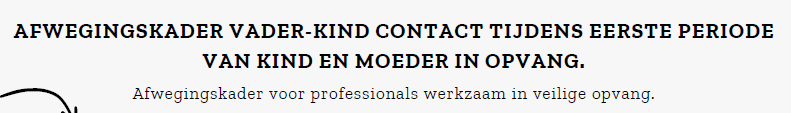 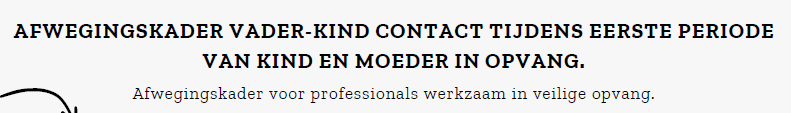 Komen jullie er niet uit? Ga naar ‘Wat als?’ in de handleiding
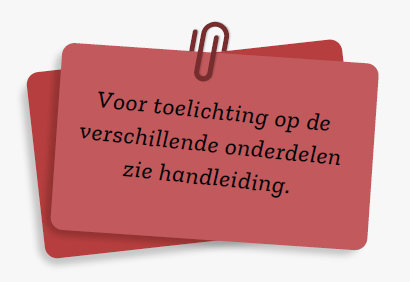 Vier fasen
Video-animatie
De basis: vertrouwensband en samenwerkingsrelatie
Fase 1 – Samen uitzoeken
Intern startoverleg
Contact kind en gesprekken tussen hulpverlener en vader/moeder plus eventueel aanvullende screening. 

In principe tijdelijk geen vader-kind contact tijdens deze fase
Fase 1 – Samen uitzoeken
Fase 2 – Samen beslissen  Welke veiligheidszorgen en belangen zijn er? Is vader-kind contact nu veilig mogelijk en zo ja, op welke manier?
Interdisciplinair overleg over uitkomsten fase 1 
Terugkoppeling uitkomsten naar kind + vader + moeder

Streeftermijn: binnen 10 dagen eerste beslismoment
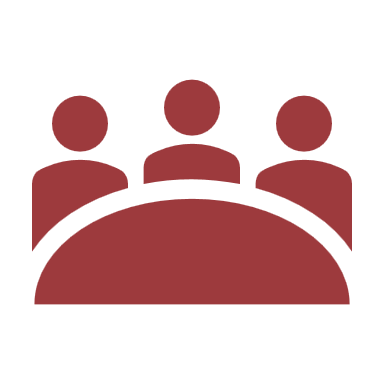 Fase 3 – Samen vormgeven Hoe in de praktijk samen vormgeven aan het contact?
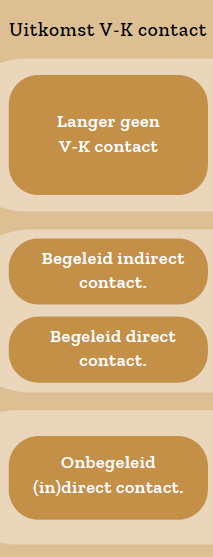 Maak samen een plan van aanpak
Stem af of de vrouwenopvang of netwerkpartner het contact begeleidt of toewerkt naar eventueel contact in de toekomst (indien van toepassing)
Fase 4 – Samen monitoren en evaluerenHoe is de situatie op de vijf veiligheidscriteria nu? Hoe loopt (evt.) vader-kind contact?
Gesprekken met alle gezinsleden, professionals en sociale netwerk
Regelmatig interdisciplinair overleg a.d.h.v. de vijf veiligheidscriteria
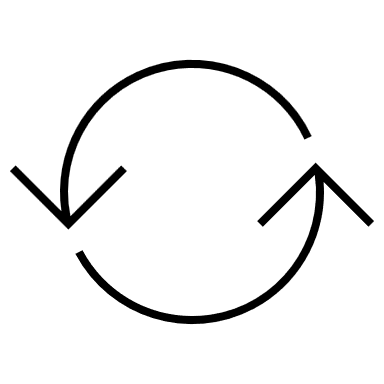 Meer kijken, lezen of weten?​Achtergrondrapport, handleiding en afwegingskader zijn te vinden op de website van het Verwey-Jonker Instituut